Урок русского языка 
по теме: 
«Собственные и нарицательные имена существительные. Большая буква в именах, отчествах и фамилиях»
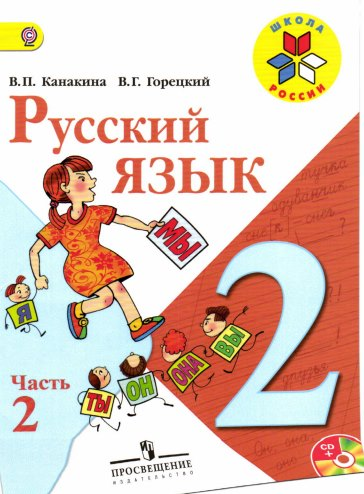 МБОУ «Лицей№2» г. Астрахани.
Сотниченко С.В
Минутка чистописания:
фмл    ффмл
Установи закономерность и продолжи.
Дайте характеристику звуку [ф].
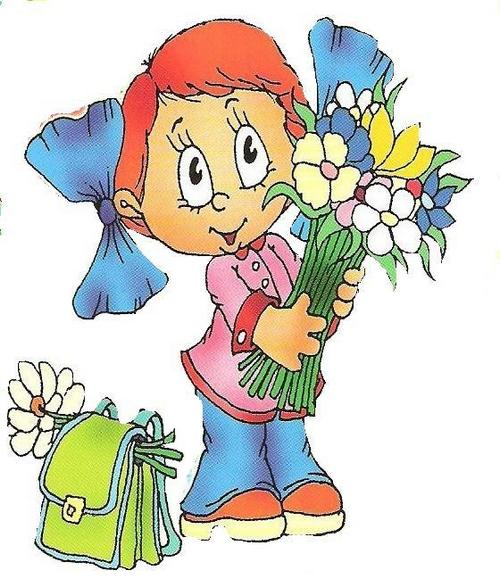 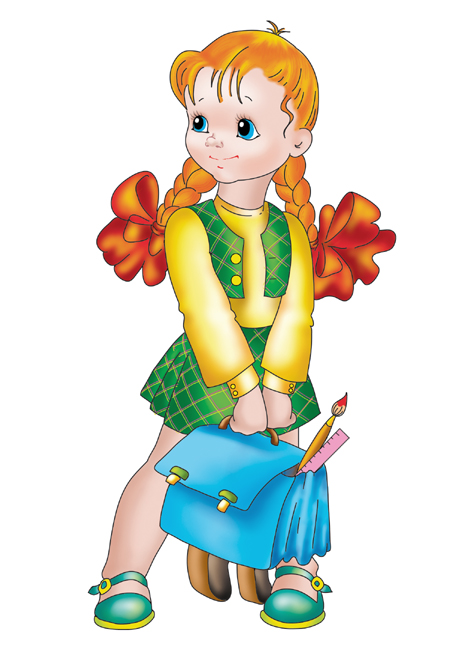 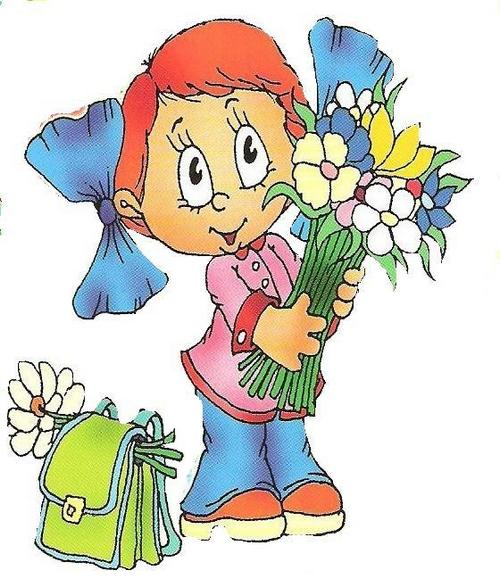 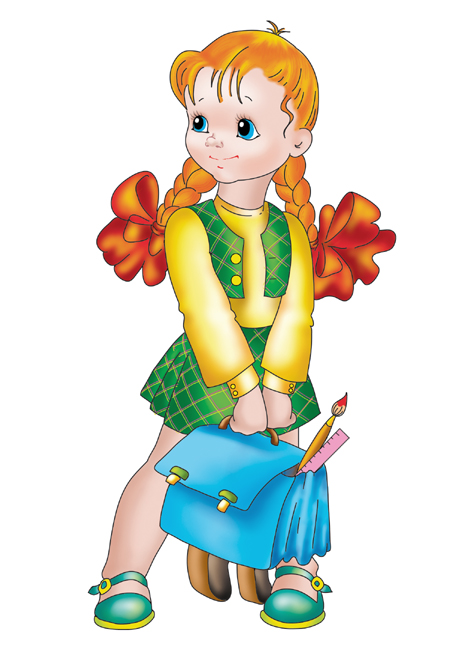 Оля Сапожникова                         Юля Кузнецова
М      П        А        Б       Д        Я       И      В       Ш   


К           Л         О       Ч          Ф
М      П        А        Б       Д        Я       И      В       Ш   


К           Л         О       Ч          Ф
Ф
л
а
м
и
и
Я
Фамилия
 1. Наследуемое семейное наименование, прибавляемое к личному имени.Ф.,имя и отчество. 
2. То же, что род (во 2 знач.). 
3. То же, что семья.
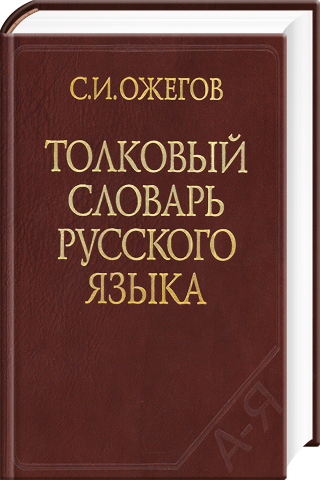 фамилия
Учебник страница 56«Страничка для любознательных»
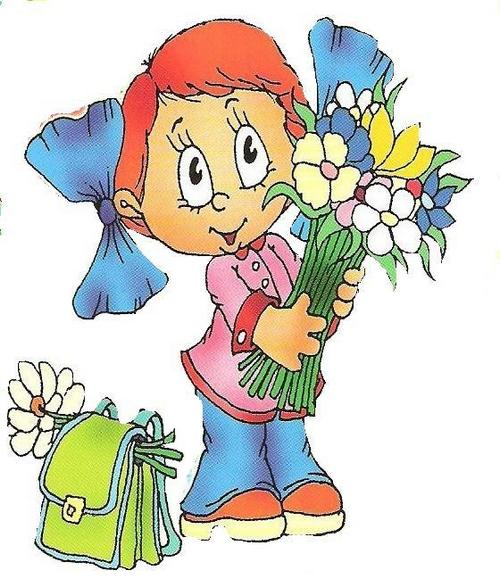 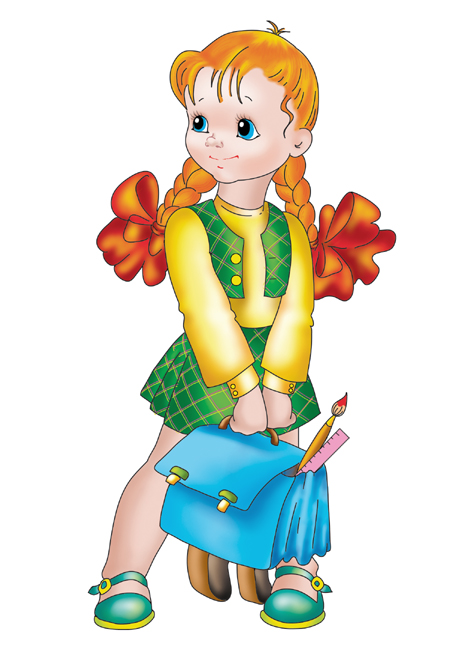 Оля Сапожникова                         Юля Кузнецова
фамилия имя отчество
Тема урока: «Правописание большой буквы в фамилиях, именах и отчествах. Имя собственное, нарицательное»
На какие две группы можно разделить слова?

Алёнушка. Сестрица. Петрович. Боря. Брат. Титов. Медведев. Отец. Сергеевич.
Дополни каждую группу своими словами. Запиши слова, которые пишутся с заглавной буквы.
Как вы думаете, эти слова называются имена собственные или нарицательные?
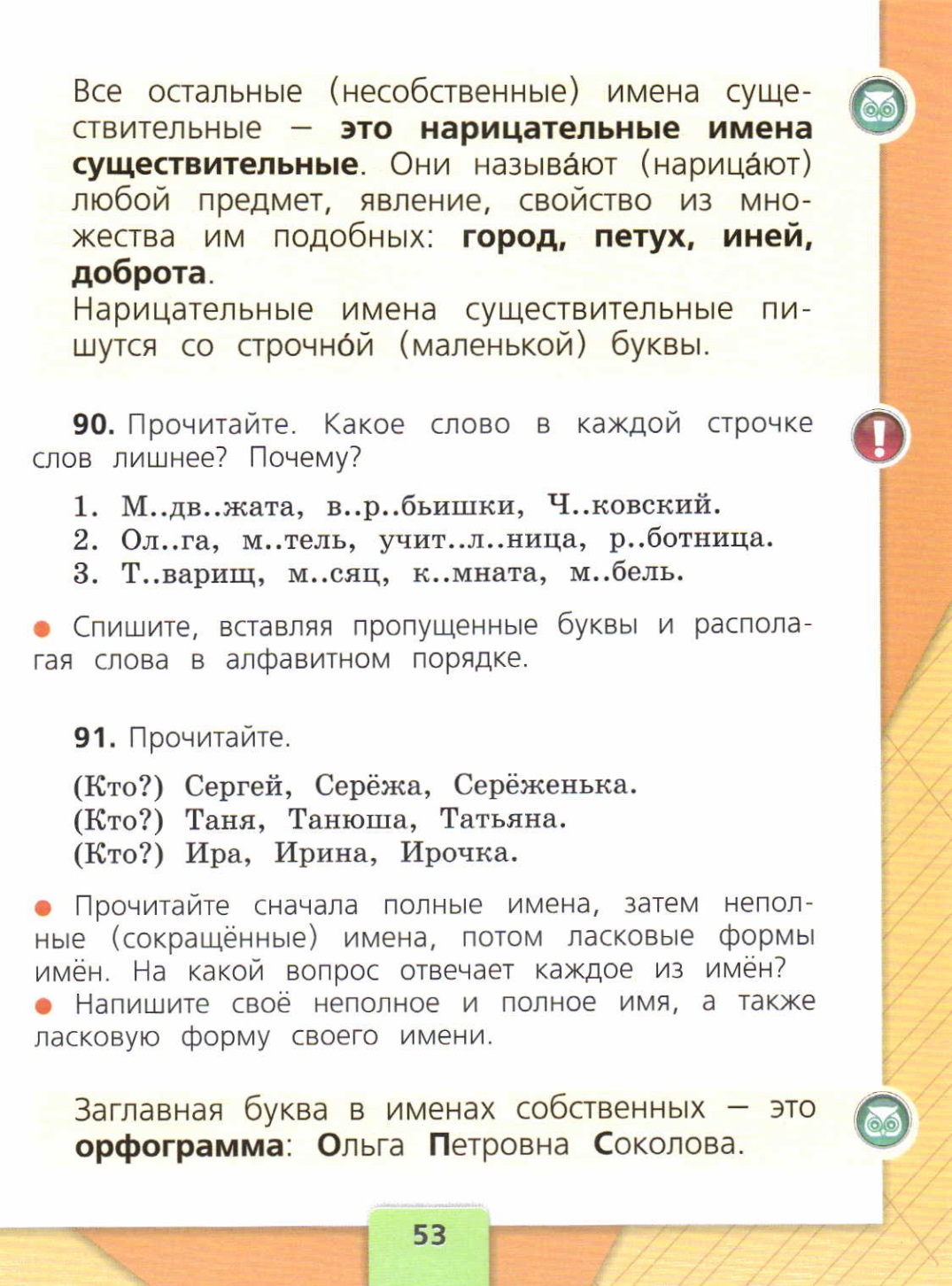 Прочитай правило. Выполни упражнение 90.
Клички животных
Географические названия
Имена собственные
Имена сказочных героев
Ф.И.О.
Физкультминутка
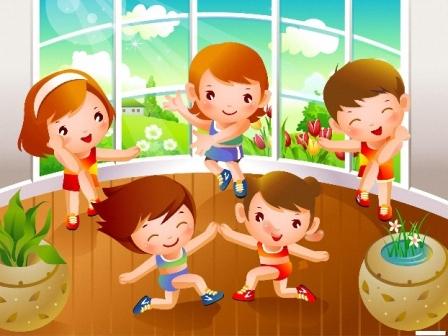 Ребусы:
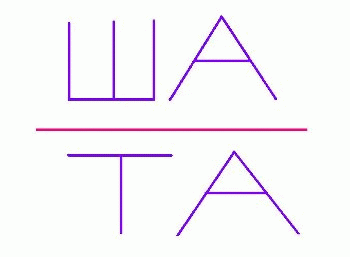 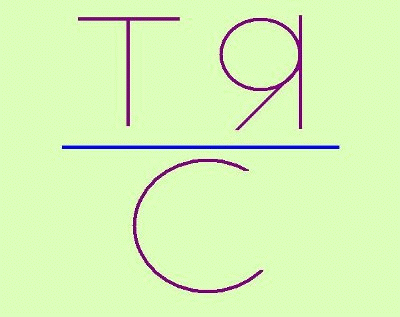 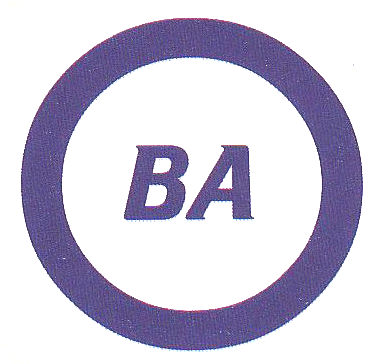 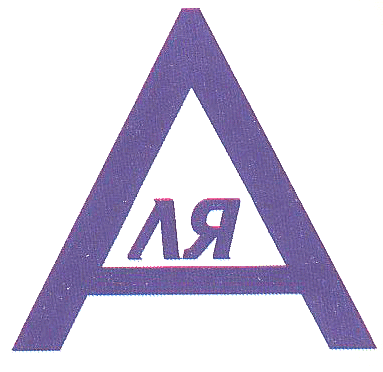 В следующий раз все получится.
Старался, но не все получилось.
Я старался и все получилось!
Литература: 
Русский язык 2 класс В.П. Канакина, В.Г. Горецкий
Толковый словарь Ожегова
Интеллектуальное развитие младших школьников на уроках русского языка Г. А. Бакулина
Справочное пособие по русскому языку 2 класс Е.А. Нефедова, О.В. Узорова
http://nsportal.ru/